Prioritārie pasākumi ģimeņu un bērnu atbalstam
Pirms grūtniecības iestāšanās:
Nodrošināt valsts apmaksātu kontracepcijas pakalpojumu  iespējas sievietēm, kuras ir pakļautas sociālajam riskam
Nodrošināt  valsts apmaksātu preimplantācijas DNS diagnostiku ģimenēm ar pārmantojamu ģenētisko patoloģiju
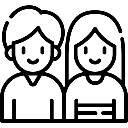 Grūtniecības periodā:
Pārskatītas un aktualizētas  MK noteikumos Nr.611 noteiktās prasības izmeklējumiem grūtniecības periodā
Uzlabot grūtnieču ultrasonogrāfisko izmeklējumu kvalitāti
Mazināt mutes dobuma infekciju riskus grūtniecēm
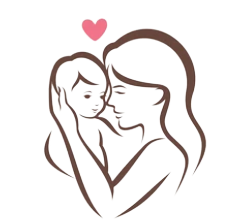 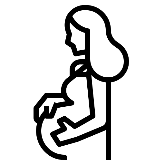 Jaundzimušajiem:
Paplašināt jaundzimušo ģenētiski iedzimto slimību laboratorisko skrīningu ar jauniem izmeklējumiem agrīnai ārstējamu patoloģiju diagnosticēšanai 
Pēcdzemdību jaundzimušā un sievietes apskates, ko veic vecmāte mājvizītē, tajā skaitā atkarota jaundzimušā skrīninga paņemšana pēc nepieciešamības
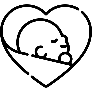 Bērniem:
Bērnu aktīvās dinamiskās novērošanas plāna ieviešana 
Izvērtēt pediatra  pieejamību
Paplašināt riska grupu vakcināciju un pilnveidot vakcinācijas kalendāru
Specializētas pārtikas nodrošināšana
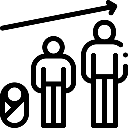 Izmaiņas veselības aprūpē
Ģimenes ārstu praksēm 3. māsas piesaistītes izmaksas
Jaunu zāļu iekļaušana un kompensācijas paplašināšana
Medicīniskās ierīces pacientu ar cukura diabētu, urīnpūšļa disfunkciju, mākslīgo atveri un inkontinenci aprūpes uzlabošanai
Rehabilitācijas pakalpojumu pieejamības uzlabošana 
Uztura speciālista nodrošināšana Diabēta apmācību kabinetā
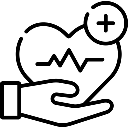 [Speaker Notes: Izvērtēt pediatra  pieejamību (BKUS, III, IV līmeņa slimnīcās, kā arī primārajā un sekundārajā ambulatorajā aprūpē)
Paplašināt riska grupu vakcināciju un pilnveidot vakcinācijas kalendāru, t.sk. pret gripu, izvērtēt iespēju ieviest grūtnieču vakcināciju pret garo klepu, zēnu vakcināciju pret cilvēka papilomas vīrusa infekciju  un citām infekcijām,
Specializētas pārtikas nodrošināšana (Papildus finansējums enterālai barošanai  bērniem ar hematoonkoloģisku saslimšanu, Papildus finansējums pacientiem ar īpašām uztura vajadzībām (Dietoloģijas kabinets,  parenterālās un enterālās barošanas kabinets,  enterālās barošanas maisījumu nodrošināšana bērniem)]